Matrizen und Matrizenoperationen in der Anwendung
Prof. Dr. Wolfgang Konen
TH Köln
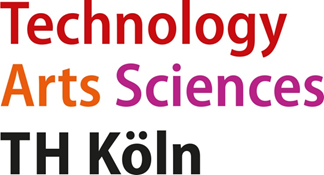 [Speaker Notes: Um ein kompaktes PDF erzeugen: THK-Logo raus aus Folien-Master !!]
Matrizen / Überblick
Ziele dieses Kapitels
Wieso Matrizen
Definition Matrix, Matrixmultiplikation
Anwendung Produktionsplanung
Basiswechsel
Motivation	 Matrizen
Beispiel Produktionsplanung
Aus k=1,...,3 Rohstoffen Rk werden Endprodukte En hergestellt. Die benötigten Rohstoffeinheiten je Einheit En sind:



Wenn die Rohstoffpreise pk je Einheit Rk sind, was sind dann die Kosten qn je Einheit En ?



LGS: Lineares Gleichungssystem
Motivation	 Matrizen
Mathematiker sind (schreib-) faule Leute
Statt



schreiben sie einfacher
Matrix
Unter einer (m x n)-Matrix (Matrix vom Typ(m,n) ) verstehen wir eine rechteckige Zahlenanordnung 






oder kürzer
Definition
Zeile zuerst,
Spalte später !
Sonderfälle
Spalten- und Zeilenmatrix
Eine (m x 1)-Matrix heißt Spaltenmatrix (Vektor)







Eine (1 x n)-Matrix heißt Zeilenmatrix (Zeilenvektor)
nur ein Index !
Multiplikation von Matrizen
Definition
Es sei A eine (n x k)-Matrix und B eine (k x p)-Matrix.  Unter dem Produkt C=A·B verstehen wir die (n x p)-Matrix mit
heißt auch inneres Produkt, weil über die inneren Indizes summiert wird
Rechenschema  A·B = C
k Zeilen
k Spalten
A muss soviele Spalten haben wie B Zeilen!!
Matrix B
Matrix A
Matrix C
c11
c12
c13
c21
c22
c23
Auch hier gilt: Zeile zuerst (in A), Spalte später (in B)
[Speaker Notes: Typische Handbewegung der Studenten Lineare Algebra: „li-Hand links-rechts, re-Hand rauf-runter“]
Anwendung Produktionsplanung
Die Definition Matrixmultiplikation ist genau so gewählt, dass sich wieder das LGS ergibt:




bedeutet ausmultipliziert
Die Vorteile
Q2
Q3
Quartalspreise:





Gelten in jedem Quartal andere Rohstoffpreise, so haben wir eine kompakte Darstellung und Berechnungsform der Endpreise.
Q1
Q4
Die Vorteile
Wertstoffketten, Zwischenprodukte, „Basiswechsel“:

Rohstoffe Rk  Zwischenprodukte Zm  Endprodukte En





Gegeben die Rohstoffpreise p, wieviel kostet eine Einheit jedes Endproduktes?
Wertstoffketten (2)
kompakte Matrixschreibweise (Endpreise e):



bedeutet ausgeschrieben:
z.B. c11=b11a11+ b12a21
Matrix C vermittelt direkt zwischen Rohstoffpreisen und Endpreisen!
Wertstoffketten (3)
Dieses Beispiel zeigt, daß folgendes gilt:
Die Multiplikation eines Vektors mit einer Matrix bildet einen Vektor (hier: p) auf einen neuen Vektor (hier: e)ab.
Die Hintereinanderausführung zweier solcher Abbildungen (hier erst die Multiplikation mit der Matrix A, anschließend die Multiplikation mit B) entspricht gerade der Multiplikation mit der Matrix C = BA. Das Matrizenprodukt wird gerade so definiert, daß es diese Eigenschaft hat.
Zusammenfassung
Matrizen: kompakte Darstellung von LGS
Vektor als Spezialfall einer Matrix
Matrixmultiplikation
Matrizen vermitteln Wechsel zwischen Koordinatensystemen (Wertstoffketten, „Basiswechsel“)